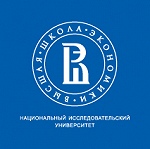 АДАПТАЦИЯ РУССКОЯЗЫЧНОЙ ВЕРСИИ ОПРОСНИКА СОМАТОФОРМНОЙ ДИССОЦИАЦИИЗолотарева Алена Анатольевна, к. психол. н., доцент департамента психологии НИУ «Высшая школа экономики»
Введение
Результаты
Метод
Результаты настоящего исследования подтверждают психометрическую состоятельность русскоязычной версии SDQ-5, в частности, следующие ее психометрические свойства:
дискриминативность, т.к. коэффициенты корреляции между тестовыми пунктами и общим показателем по SDQ-5 варировались в пределах значений от 0,562 до 0,756;
внутреннюю надежность, т.к. коэффициент α-Кронбаха для шкалы составил значение 0,716 и варьировался в пределах значений от 0,632 до 0,700 при исключении из SDQ-5 отдельных тестовых пунктов;
факторную валидность, т.к. однофакторная модель SDQ-5 показала приемлемое соответствие данным (CMIN (5) = 17,418, p = 0,004; CFI = 0,958; TLI = 0,915; SRMS = 0,015; RMSEA = 0,091 [0,047; 0,140]);
конвергентную валидность, т.к. показатели соматоформной диссоциации позитивно коррелировали с показателями ипохондрии (r = 0,289, p < 0,001), соматизации (r = 0,293, p < 0,001) и соматосенсорной амплификации (r = 0,336, p < 0,001);
критериальную валидность, т.к. показатели соматоформной диссоциации были выше у мужчин (M = 6,48; SD = 2,71), чем у женщин (M = 5,94; SD = 1,77), на уровне статистически значимых различий (t = 2,049, p = 0,041, d = 0,236).
В исследовании приняли участие 300 респондентов (35% мужчин и 65% женщин) в возрасте от 21 до 75 лет (M = 43,7, SD = 11,0). Участники исследования заполнили SDQ-5 и следующие инструменты: 1) индекс Уитли (Whiteley Index-8, WI-8) для оценки тревоги о здоровье в диапазоне от легкого беспокойства до чрезмерной озабоченности; 2) шкалу соматических симптомов (Somatic Symptom Scale-8, SSS-8) для оценки общей тяжести соматизации; 3) шкалу соматосенсорной амплификации (Somatosensory Amplifications Scale, SSAS) для оценки субъективного переживания соматических ощущений как тревожных, неприятных и интенсивных.
Современные специалисты отмечают, что соматоформная диссоциация является уникальным психическим феноменом, объясняющим природу соматических сенсаций и симптомов у пациентов с психическими и болевыми расстройствами; она специфична в отношении общей психопатологии и клинически различима с аффективными и соматоформными расстройствами, расстройствами пищевого поведения и сочетанными формами психических заболеваний [1; 2].

В зарубежной науке и клинической практике тяжесть соматоформной диссоциации оценивают с помощью опросника соматоформной диссоциации (Somatoform Dissociation Questionnaire-20, SDQ-20) [3]. Он измеряет негативные (анестезию, анальгезию, утрату контроля за двигательной активностью) и позитивные симптомы соматоформной диссоциации (делирий, сомнамбулизм, навязчивые мысли, истерические припадки). Краткая версия опросника, содержащая всего пять тестовых пунктов (Somatoform Dissociation Questionnaire-5, SDQ-5), психометрически эквивалентна полной версии инструмента, обладает специфичностью (93%-98%) и чувствительностью (82%-94%) при клинической диагностике пациентов с диссоциативными расстройствами [3].
Рис. 1. Факторная структура SDQ-5
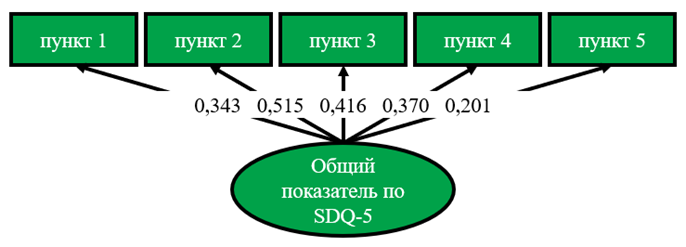 Цель исследования
Выводы
Русскоязычная версия SDQ-5 может использоваться в популяционных и эпидемиологических исследованиях соматоформной диссоциации в России.
Целью исследования стала русскоязычная адаптация краткой версии опросника соматоформной диссоциации (Somatoform Dissociation Questionnaire-5, SDQ-5).